LGBTQIA+ 101
Kat Newman (she/her/hers)
Amherst CRESS Department
Workshop Overview
Introduction (2 mins) 
Workshop Guidelines (2 mins)
Cycle of Socialization, Current Events (10 mins)
Video: LGBTQIA+ Acronym, Terms, and Concepts Overview(10 mins) 
Expanding Knowledge of Gender (30 mins) 
Terminology (5 mins)
Pronoun 101 + Gender Neutral Language Practice  (10 mins)
Scenarios (10 mins)
Jeopardy (5 min)
[Speaker Notes: CRESS Implementation Manager
Former LGBTQ Program Specialist 
Created LGBTQ Liasion Positions in workplace settings
Trained intergroup dialogue facilitator (IGD) with focus on race and gender]
Workshop Guidelines
Recognize your communication style
Expect to learn something new about yourself and others
Speak from your own experience & avoid generalizations
Participate honestly & openly and/or pass
Explore your own emotional reactions, perceptions, and assumptions
Commit to confidentiality and curiosity
Take responsibility for what you say
Cycle of Socialization
Pair and share: 
What is the first experience you remember about becoming aware of your gender? 

Please share a time where received messaging that you were operating outside of the expectations or roles of your “gender”?
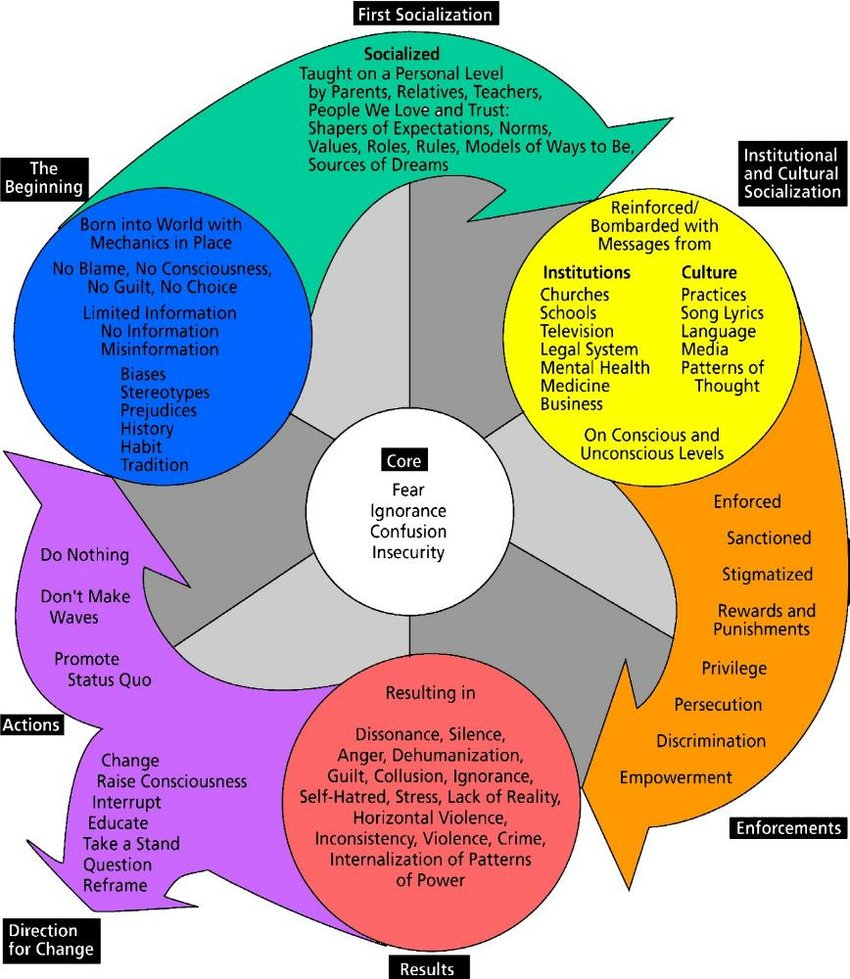 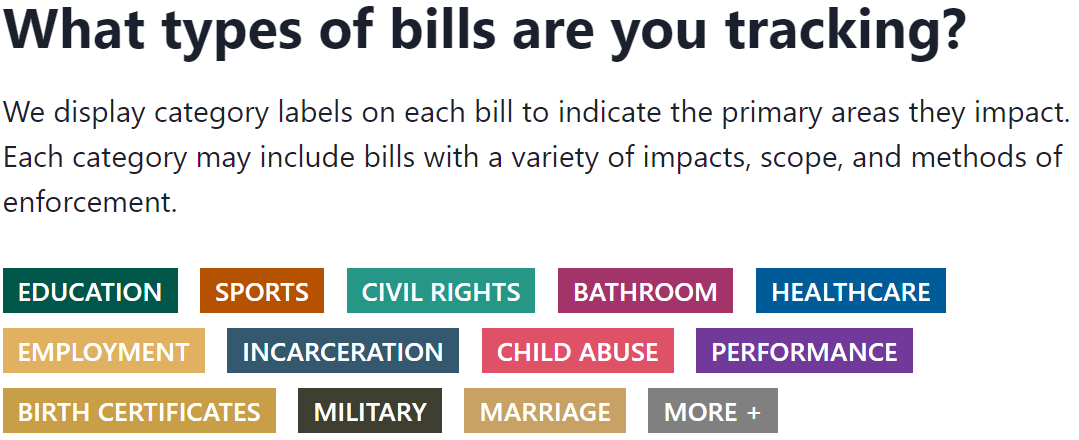 Current Events
2024 anti-trans bills tracker
https://translegislation.com/
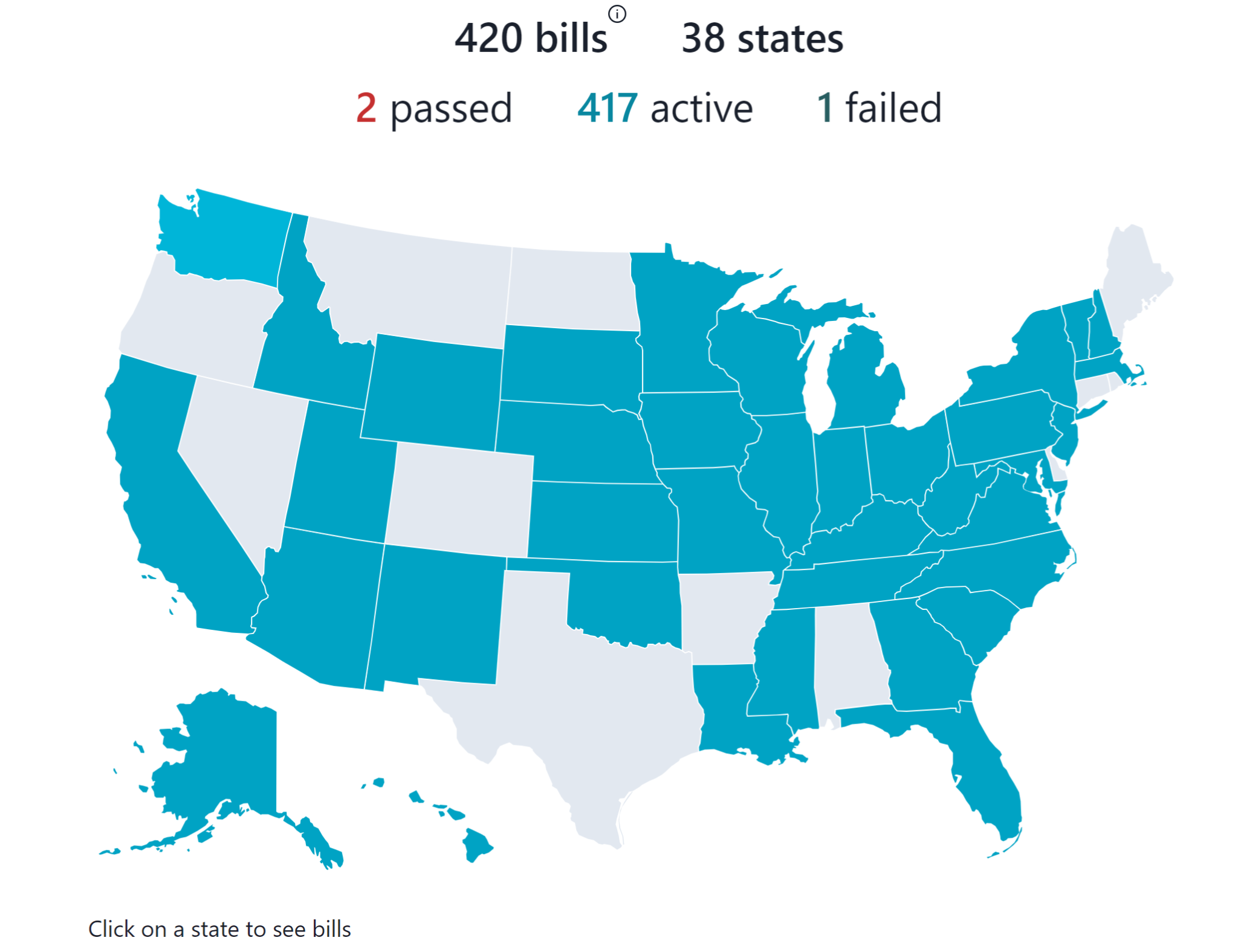 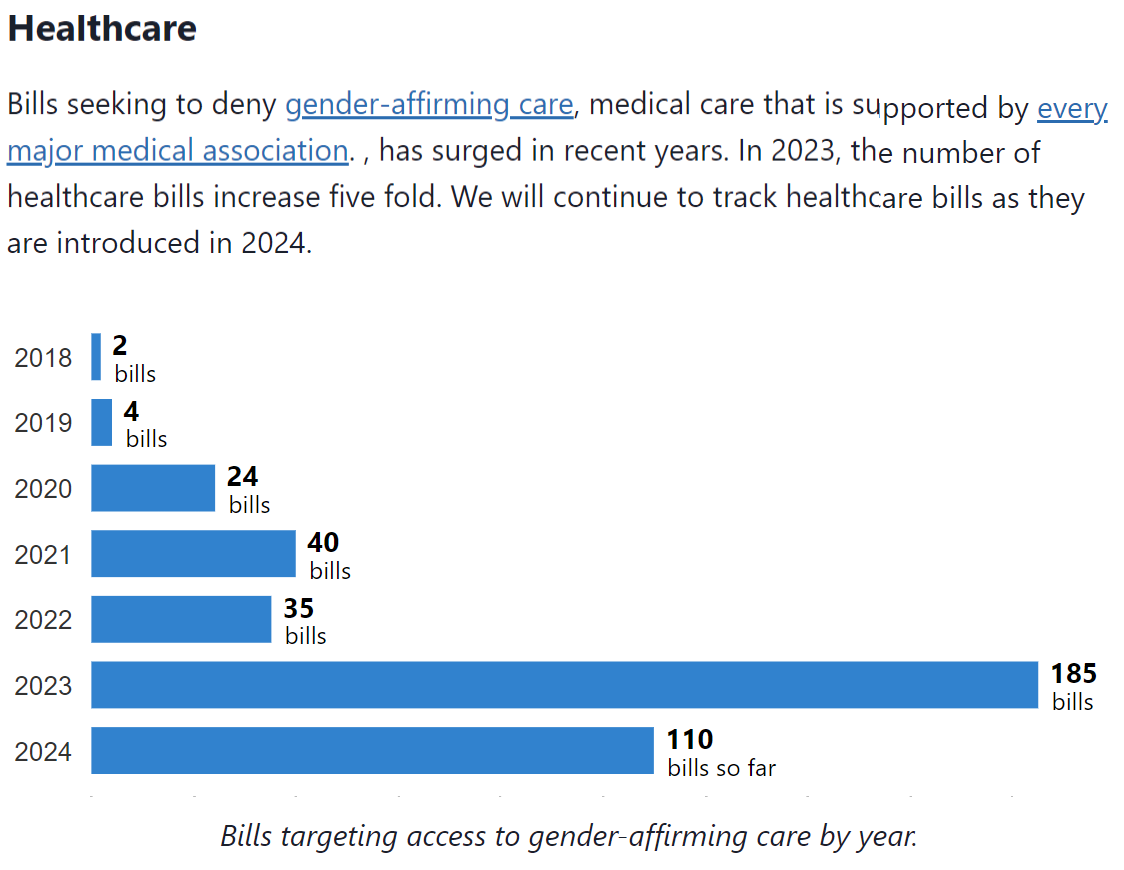 LGBTQQIAA+ Overview
Four Main Traits/Concepts:
Gender Identity 
Sexual Orientation 
Biological Sex
Gender Expression
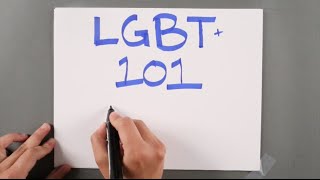 Terminology
Match the term to the corresponding definition
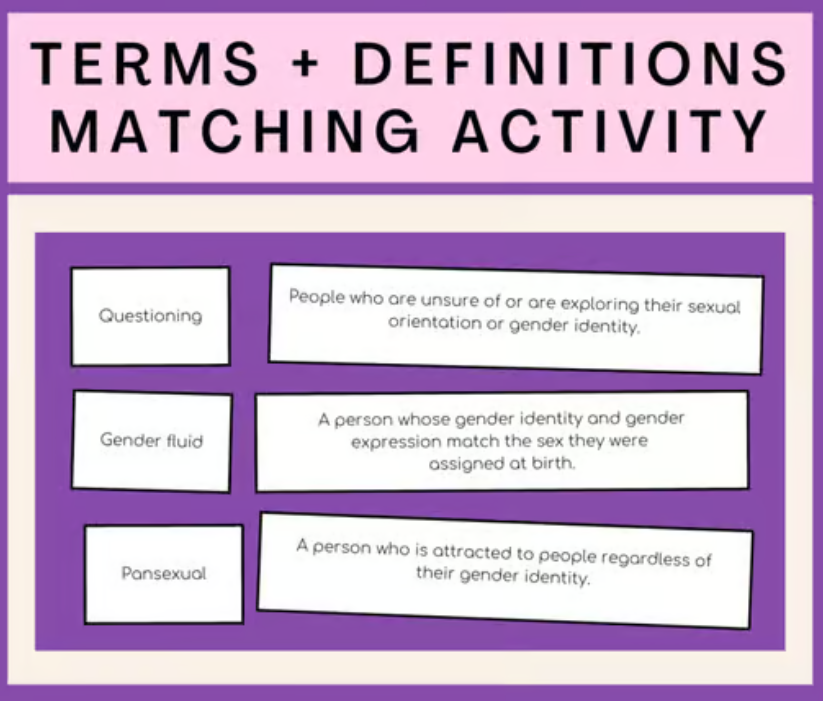 Pronouns: Linguistic Tools that we use to Refer to People
Pronouns can be an indicator of gender identity, but not always. 
We should not assume someone’s gender identity based on the pronouns they choose to use or how they express themselves. 
By allowing someone to share their pronouns with you, you are not assuming a person’s gender identity.
Practice is key to becoming comfortable using the correct pronouns.
When you mess up (it happens!), apologize and move on (don’t dwell)
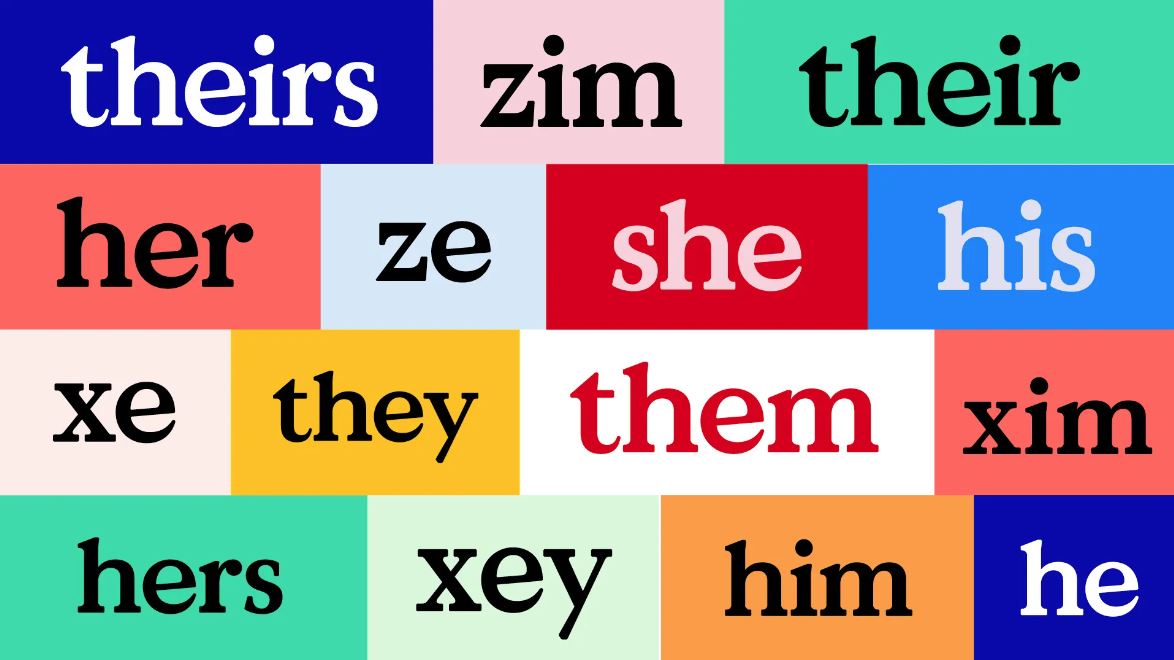 Learning Check: fill in the blank
Example: they go to the store. I bought them a soda. That’s their soda. 
Sandy (they/them/theirs):
	 bought a book. 	 put it on the desk. This is 	 favorite book. 

Johnny (they/them/theirs):
Have you seen 	? I last saw 		down the hallway when 	 were looking for 	 backpack. 

Marissa (they/them/theirs; she/her/hers):
	 is meeting me to go shopping. I am going to pick 	 up, even though 	 suggested we drive 	 car.
Gender Neutral Language
Activity primer questions (large group):
Someone walks up to the front window and asks to use the restroom. How do you greet them and what do you tell them?
Someone’s identification does not match the name they just stated to you. How do you respond?
A coworker starts using new pronouns. You overhear people mispronouning them. What do you do?

Gender Neutral Language Practice (pairs) 
Complete the “Using Gender Neutral Language” worksheet
Scenario-Based Practice
Spend a few minutes discussing the various answers to your assigned scenario
Jeopardy
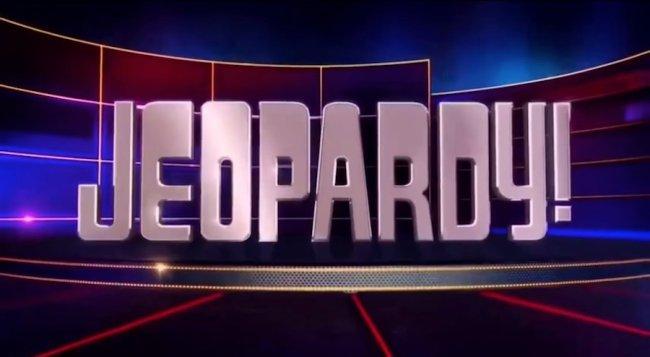 Questions?
Kat Newman 
newmank@amherstma.gov  
413-259-3348